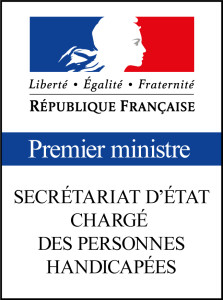 Rénovation de l’offre de services 
relative au soutien à l’insertion professionnelle et au maintien dans l’emploi 
à destination des personnes handicapées et des employeurs

3ème séquence de travail  
Vendredi 7 décembre 2018
INTRODUCTION
Ordre du jour
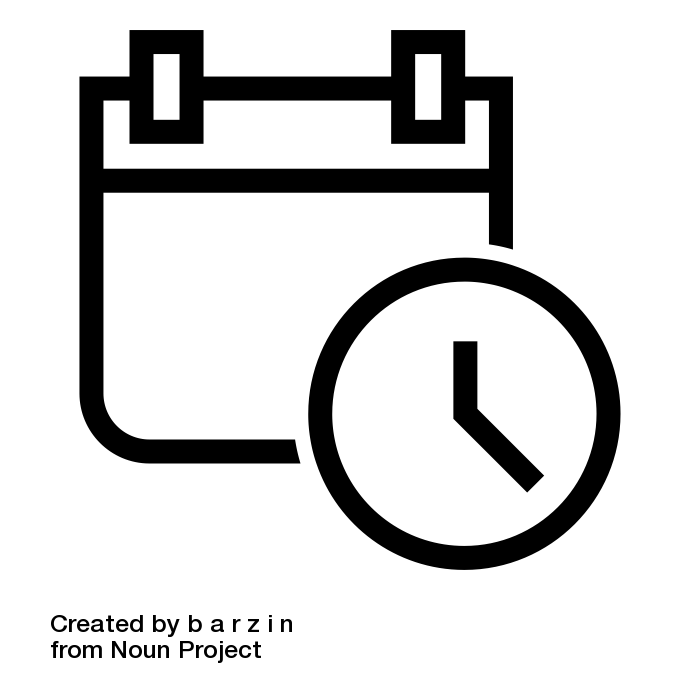 Point d’étape sur la rédaction des décrets d’application de la Loi « Avenir Pro » et calendrier de concertation (DGEFP)

Présentation de la synthèse des ateliers des 25 et 26 septembre 

Echange sur les 1ères pistes d’évolutions de l’offre de service, modalités de travail et calendrier de production des livrables
INTRODUCTION
Un exercice de concertation inédit
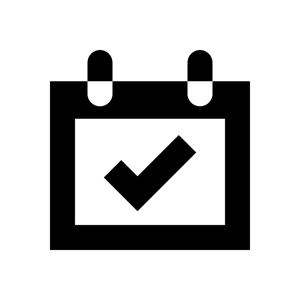 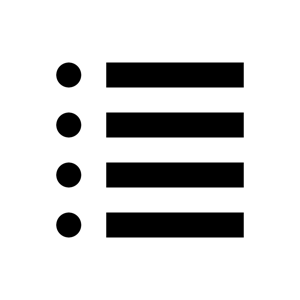 Plusieurs thématiques de travail :
Faciliter l’insertion professionnelle
Lever les freins au recrutement
Améliorer l’accès à la formation
Prévenir les licenciements pour inaptitude et créer les conditions permettant des reclassements rapides
Une concertation lancée le 19 juillet 2018 en présence des partenaires sociaux, des associations, des acteurs du service public de l’emploi et des deux fonds
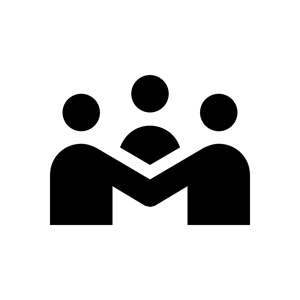 Un grand objectif : associer les différentes parties prenantes pour repenser les aides, les dispositifs et les modalités d’accompagnement pour améliorer l’accès et le maintien en emploi des personnes handicapées
Un jour et demi d’ateliers et une cinquantaine de participants (salariés, travailleurs indépendants, demandeurs d’emploi, employeurs publics et privés, institutions…)
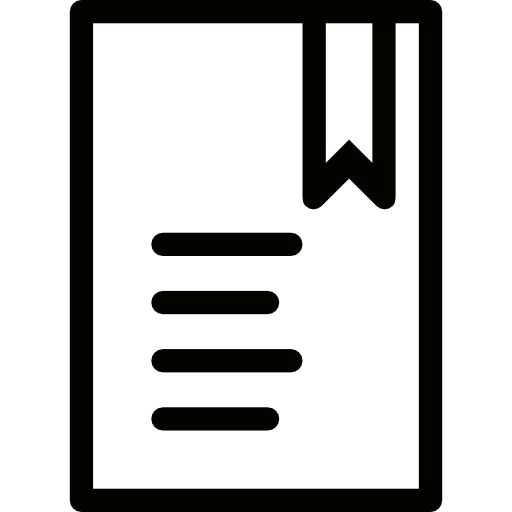 INTRODUCTION
Point d’étape sur la rédaction des décrets d’application de la Loi « Avenir Pro » et calendrier de concertation 

Par la DGEFP et la DGAFP
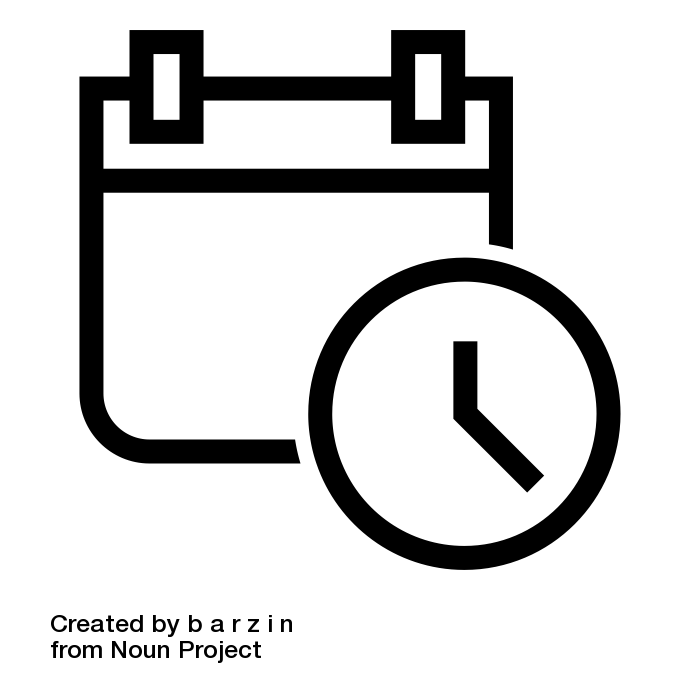 INTRODUCTION
Décrets d’application
Les décrets relatifs au secteur public seront concertés dans le cadre des instances de concertation spécifiques à la fonction publique.
Décrets d’application applicables au secteur public

Décret en Conseil d’Etat modifiant le décret n° 2006-501 s’agissant des modalités de déclaration de l’obligation d’emploi, des modalités de déductions des dépenses; des modalités de la contribution due au titre de l’obligation d’emploi
Décret en Conseil d’Etat relatif au télétravail pour les agents en situation de handicap (modification du décret existant) 
Décret simple relatif à la valorisation des agents en situation de handicap les plus âgés
Décret en Conseil d’Etat relatif au plafond de la déduction AVS prévue par l’article 98 de loi n° 2005-102 du 11 février 2005 pour l'égalité des droits et des chances, la participation et la citoyenneté des personnes handicapées
Les modalités de prise en compte dans le calcul des BOETH des stagiaires, des PMSMP
INTRODUCTION
Décrets d’application
A articuler avec les décrets de mise en œuvre de la loi PACTE concernant les modalités de décompte des effectifs
5 décrets d’application dans le secteur privé

Décret simple relatif aux modalités de déclaration de l’obligation d’emploi
Décret simple relatif à la contribution due au titre de l’obligation d’emploi
Décret en Conseil d’Etat relatif aux accords agréés pour l’emploi des personnes handicapées
Décret en Conseil d’Etat relatif à la répartition des missions en matière de contrôle, de contentieux et de partage d’informations
Décret simple relatif aux emplois exigeant des conditions d’aptitude particulières (ECAP).
INTRODUCTION
Décrets d’application
Décret relatif aux modalités de déclaration de l’obligation d’emploi
Modalités de calcul des effectifs d’assujettissement
Modalités de calcul du nombre de BOETH devant être employés
Modalités de calcul des effectifs BOETH effectivement employés
Informations communiquées à l’employeur par les organismes de sécurité sociale, les ETT et les GE (TH mis à disposition), les EA, les ESAT et les travailleurs indépendants handicapés (contrats de sous-traitance)
Informations déclarées par l’employeur dans le cadre de la DOETH
Information du comité social et économique de l’entreprise
Détermination d’un plafond pour l’accueil de stagiaires et de bénéficiaires de PMSMP handicapés
Mesures transitoires
INTRODUCTION
Décrets d’application
Décret relatif à la contribution due au titre de l’obligation d’emploi
Modalités de calcul de la contribution annuelle
Barème de la contribution fixé selon la taille de l’entreprise
Sur-contribution pour les entreprises n’employant pas de BOETH et n’ayant pas recours à des contrats de sous-traitance pendant une période supérieure à 3 ans
Modalités de calcul de la déduction liée aux achats de biens et services auprès des EA, ESAT et travailleurs indépendants handicapés (sous-traitance)
Liste et modalités de calcul de la déduction liée aux dépenses déductibles
Modalités de calcul transitoires de la contribution sur la période allant du 1er janvier 2020 au 31 décembre 2024
INTRODUCTION
Décrets d’application
Décret relatif aux accords agréés pour l’emploi des personnes handicapées
Périmètre de l’accord agréé : entreprise, groupe et branche
Contenu de l’accord agréé
Détermination du budget de l’accord agréé
Modalités d’agrément des accords et autorités compétentes
Bilan et contrôle des accords agréés
Durée de l’accord agréé et possibilité de renouvellement
Mesures transitoires
INTRODUCTION
Décrets d’application
Décret relatif au contrôle, contentieux et transmission d’informations
Modalités et acteurs du contrôle
Pièces justificatives à fournir par l’employeur en cas de contrôle
Mise en oeuvre de la sanction administrative
Mise en œuvre du rescrit relatif à l’obligation d’emploi (contenu de la demande et modalités de traitement)
Transmission de données entre les acteurs, à des fins de contrôle et/ou de mise en œuvre et de pilotage de la politique d’emploi des travailleurs handicapés
INTRODUCTION
Décrets d’application
Décret relatif aux emplois exigeant des conditions d’aptitude particulières
Préalable : mission IGAS sollicitée pour appui des « branches professionnelles qui engagent des négociations  en vue d’élaborer des propositions en vue à la révision de la liste des ECAP » ; le décret ne peut être publié avant le 1er juillet 2019.
Liste des ECAP
Modalités de révision de cette liste
Modalités de prise en compte des ECAP dans le calcul de la contribution 

La mission IGAS a été constituée : Mme GIORGI Dominique (il a travaillé à la DSS et a été président du comité d’évaluation des produits de santé) et M. LANOUZIERE Herve (inspecteur du travail, ancien conseiller technique d’un ministre du travail et président de l’Anact (agence nationale amélioration conditions de travail)
CHANTIERS REGLEMENTAIRES - PLANNING
T1 2019
Sept. - déc. 2018
T2 2019
T3 2019
*Commission nationale de la négociation collective, de l’emploi et de la formation professionnelle
Déclaration OETH
(décret simple)
Réunions de travail techniques avec les administrations et les opérateurs concernés pour élaborer une V0 des décrets
Présentation de la V0 aux participants à la première phase de concertation OETH (partenaires sociaux / représentants des associations)
Consultation obligatoires (CNNCEFP* et CNCPH) et publication
Contribution (décret simple)
Réunions de travail techniques sur la prise en compte de la sous-traitance avec les représentants des secteurs adapté et protégé
Consultation obligatoires (CNNCEFP*, CNCPH et CE ) et publication
Réunions de travail techniques avec les administrations et les opérateurs concernés
Contrôle – contentieux (décret en CE)
Elaboration d’un guide pratique pour les entreprises avec les représentants des partenaires sociaux et des associations
Consultation obligatoires (CNNCEFP*, CNCPH, CE…) et publication
Présentation de la V0 aux participants à la première phase de concertation OETH (partenaires sociaux / représentants des associations)
Accord agréé (décret en CE)
Réunions de travail avec les administrations concernées pour élaborer une V0 des décrets
Elaboration du décret et consultation obligatoires et publication
ECAP
(décret simple)
Mission IGAS
Elaboration de propositions par les branches professionnelles
INTRODUCTION
Présentation de la synthèse des ateliers des 25 et 26 septembre


Par la DITP
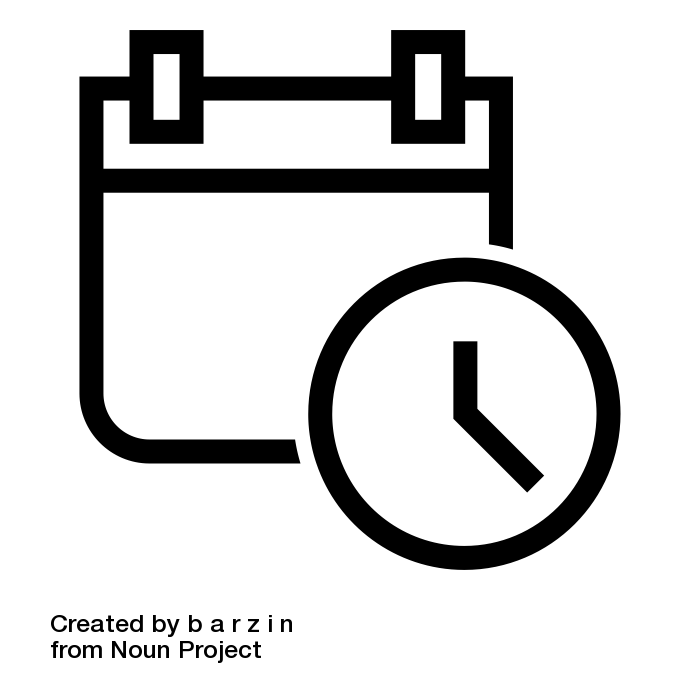 Retour sur les ateliers du 25 et 26 septembre 
Les 3 moments de ruptures identifiés pour les participants
La recherche d’emploi : 

Des compétences insuffisantes de l’accompagnement dit de « droit commun » réalisé par Pôle emploi sur le handicap : accueil des personnes en situation de handicap, diagnostic, connaissance des offres d’accompagnement spécifiques ;

Une coordination insuffisante entre les différents acteurs du service public de l’emploi : Pôle emploi, Cap emploi, Missions locales.
L’entrée dans la vie active pour le jeune en situation de handicap :

Un passage de relais entre le milieu de l’enseignement  secondaire professionnel protégé ou non et la vie active insuffisamment anticipé, ce qui est préjudiciable au jeune ;

Des MDPH qui ont encore du mal à jouer un 1er rôle d’orientation en matière  professionnelle et à identifier les impacts du handicap sur l’employabilité.
Le licenciement pour inaptitude/ reconversion professionnelle

Des actions et des réponses insuffisantes en cas d’arrêts maladie répétés/prolongés pour anticiper des situations à risque ;

Une coordination entre les services de santé au travail et la sécurité sociale inexistante ou trop complexe ;

Une insuffisance d’options de « rebonds rapides » à proposer
Points-clés : 
Un sentiment général de perte de temps dans les parcours généré par la complexité administrative plus que par la situation médicale ;

Une MDPH qui peine à jouer son rôle d’ensemblier / de point d’entrée du parcours, sur le volet insertion professionnelle.
Retour sur les ateliers du 25 et 26 septembre 
Les leviers pour agir
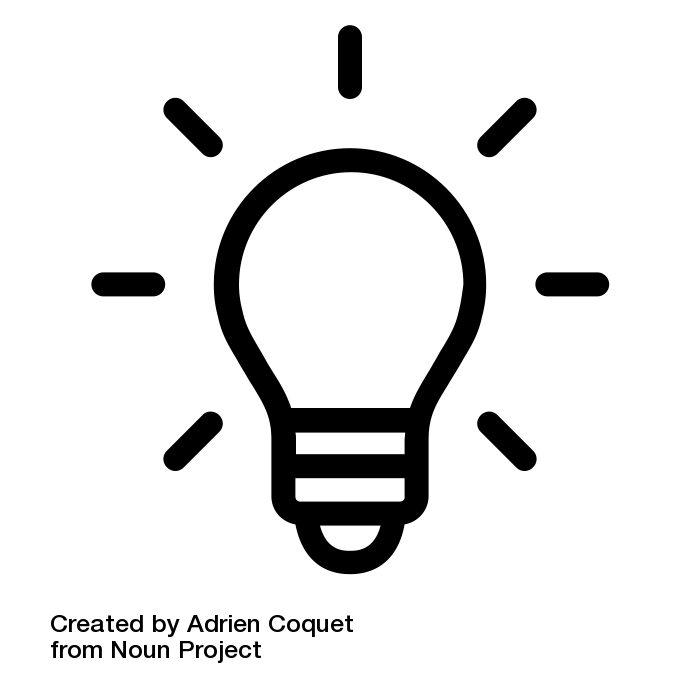 Faire (plus) simple ! : un numéro unique d’identification, plus d’accessibilité à son dossier MDPH, un guichet unique au niveau territorial, un rôle accru du médecin du travail, proroger les durées d’attribution des RQTH, etc.

Faire évoluer l’offre de service : associer les usagers dans la conception, rapprocher l’offre de service des secteurs publics et privés, généraliser la logique de référent extérieur à l’entreprise pour le TH et l’entreprise, développer une offre de service spécifique TPE-PME, etc.

Préparer les jeunes à la vie active : mieux former les professionnels de l’enseignement supérieur, mieux informer les jeunes avant leur sortie du système secondaire, créer des passerelles

Créer un contexte favorable au recrutement des personnes en situation de handicap : renforcer le rôle des branches et travailler avec elles et les OPCA pour mutualiser des services aux employeurs et particuliers, orienter les dispositifs de suivi vers des objectifs de résultats évaluables, etc. 

Valoriser l’engagement des entreprises : développer la formation interne, reconnaître les entreprises « handi-accueillantes », communiquer sur les actions, proposer un mécanisme incitatif en cas de dépassement des 6%, etc.
Retour sur les ateliers du 25 et 26 septembre 
Les leviers pour agir
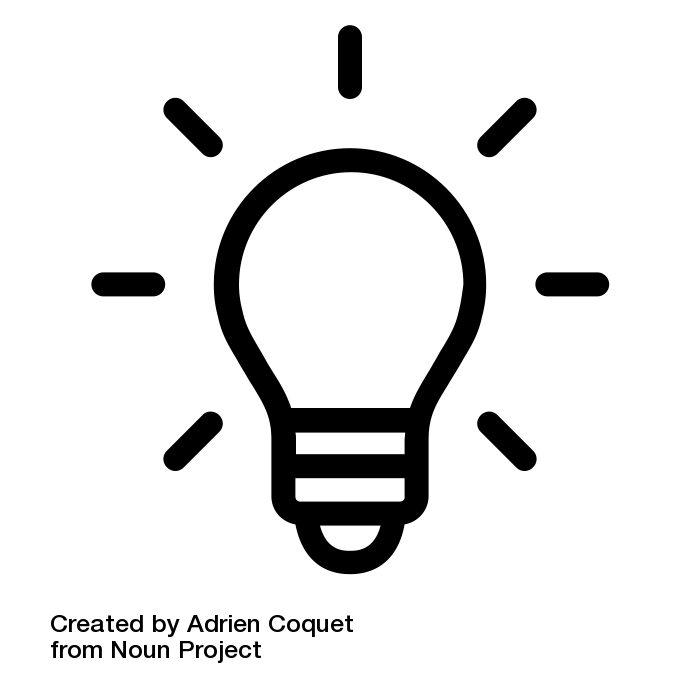 Lever les freins au recrutement : faciliter la reconnaissance et validation des acquis de l’expérience, rapprocher les Cap emploi et Sameth, faire progresser Pôle emploi sur plusieurs aspects, mettre en place une plateforme dédiée pour l’emploi

Renforcer la coordination des acteurs : réaliser un diagnostic unique pour le TH pour évaluer ses compétences et mieux l’orienter, développer des viviers partagés à l’échelle d’un bassin d’emploi/secteur pour faciliter l’identification de profils par les employeurs

Développer un concept d’entreprise accompagnée : créer un portail/numéro unique pour les employeurs les informant et les orientant, proposer un contact automatique avec un interlocuteur dès réception DSN détectant un OETH, avoir des relais d’information privilégiés pour les TP-PME (cabinets des experts comptables, CCI, URSSAF)

Prévenir les licenciements pour inaptitude : permettre des actions de reclassement/formations durant l’arrêt maladie (convalescence active), mettre à profit la période de mi-temps thérapeutique, renforcer les dispositifs de maintien /prévention de la désinsertion, développer la prévention, organiser la GPEC, favoriser la polyvalence, etc.

Favoriser les reclassements rapides : stage intermédiaire en entreprise adaptée, « essais encadrés » sur plusieurs postes, passerelles d’accès rapides aux CRP et formations spécifiques ou de droit commun en cas d’inaptitude, etc.
INTRODUCTION
Echange sur les 1ères pistes d’évolutions de l’offre de service, modalités de travail et calendrier de production des livrables

Par le SEPH
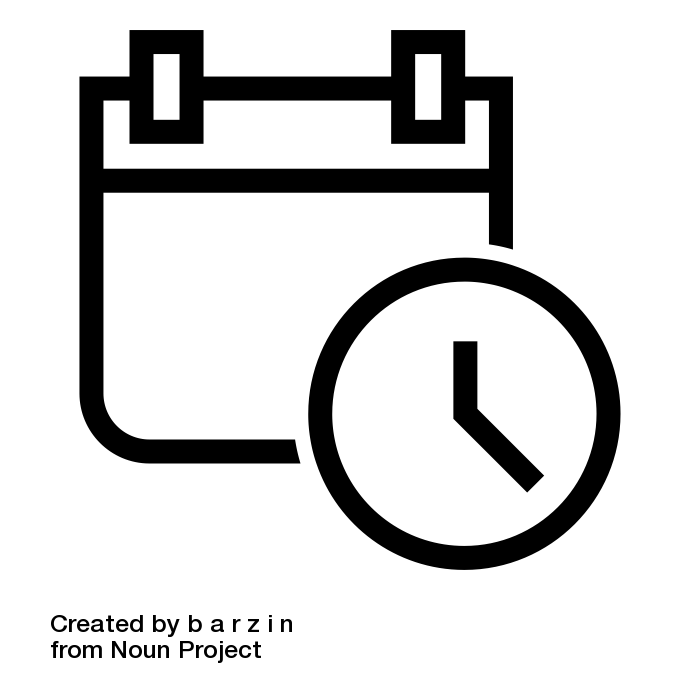 SLIDE SOMMAIRE
Synthèse des travaux :
Nécessité d’agir prioritairement sur trois moments clés pouvant constituer des moments de rupture :
Repenser l’offre de service autour de cinq axes de travail :
1. Le chaînage des acteurs – mobilisation territoriale
Favoriser l’agilité et la réactivité entre les différents acteurs et privilégier les circuits courts
L’organisation actuelle est source de lenteur et d’inefficience. L’Etat doit impulser des processus de travail favorisant l’agilité et la réactivité entre les intermédiaires de l’emploi, ceux la formation et les acteurs du médico-social. 

Cette redéfinition doit permettre de privilégier des circuits courts de décision d’orientation, notamment par un rapprochement des acteurs du SPE avec ceux du médico social. 

La coordination des acteurs et de leur solution doit également être renforcée dans le cadre de la gestion des reclassements.
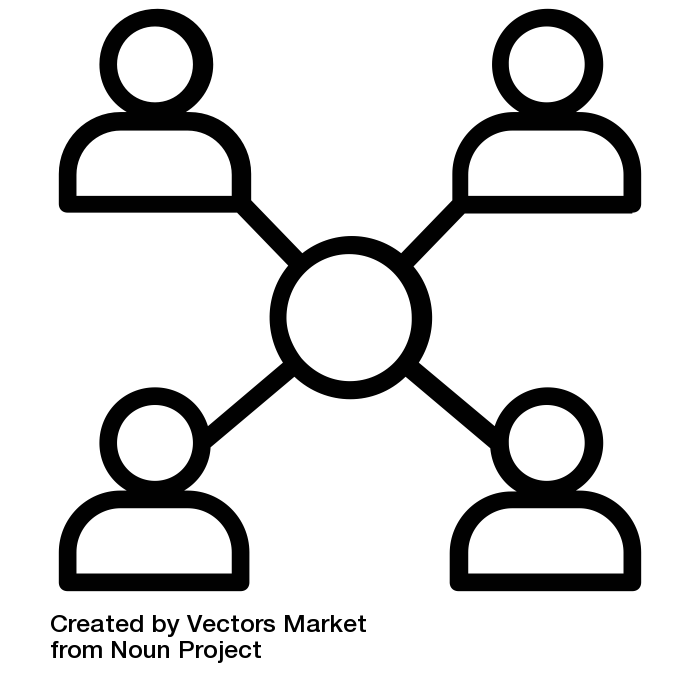 1. Le chaînage des acteurs – mobilisation territoriale
Centrer les axes et les objectifs du PRITH sur les trois moments clés du parcours : l’entrée dans la vie active, la recherche d’emploi, le licenciement pour inaptitude et la reconversion professionnelle.
Plusieurs propositions :
Organiser un processus d’orientation et d’entrée en accompagnement en circuit court (service public de l’insertion)
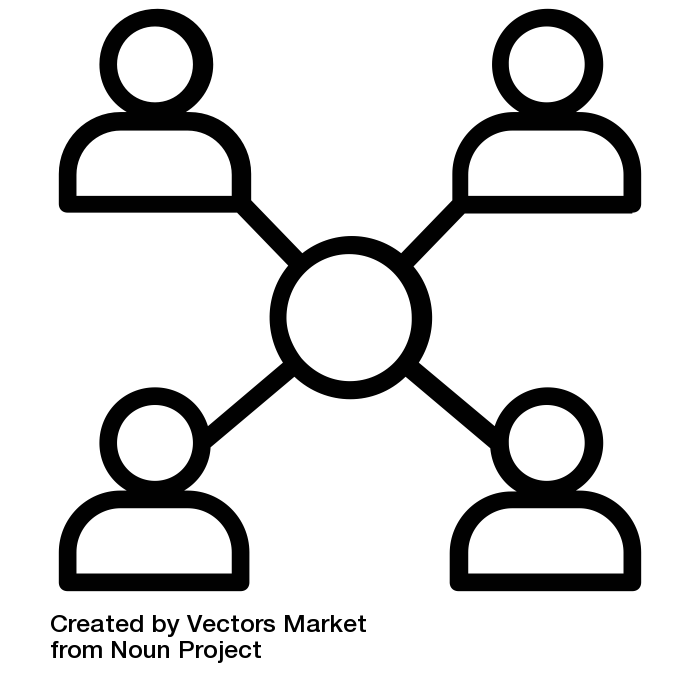 Travailler sur le chaînage des solutions pour construire des parcours plus sécurisés 
(ex. : SAS apprentissage + apprentissage + Emploi accompagné = emploi)
Organiser un processus de sourcing pour aider les employeurs à recruter
Revoir les modes de gouvernance nationale, régionale et locale des PRITH  : animation et outils de reporting
1. Le chaînage des acteurs – mobilisation territoriale
Le mode de travail :
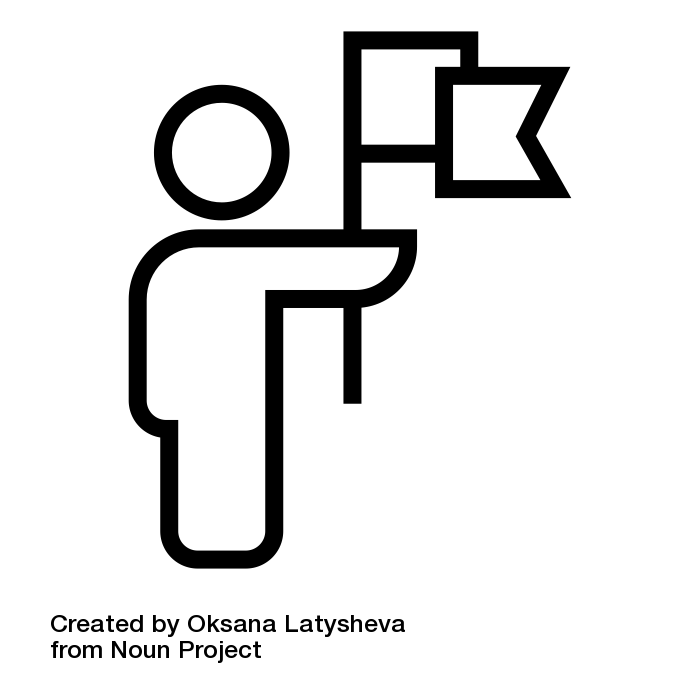 Chef de file : une Direccte exemplaire + prestataire animation PRITH
Partenaires : partenaires sociaux, Agefiph, FIPHFP, SPE et intérim, MDPH, CFA, ARS, Collectivités, associations, ESAT-EA et CRP, Rectorat, commission Emploi du CNCPH, Agence du service civique…
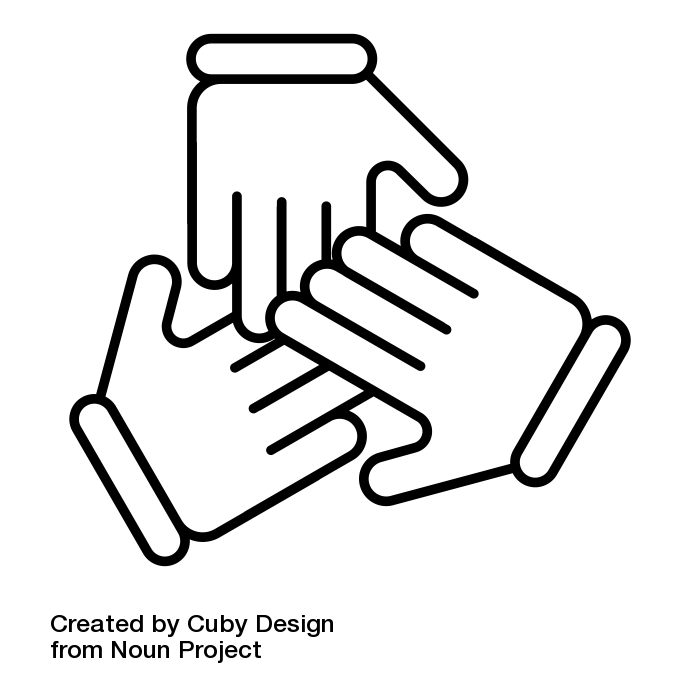 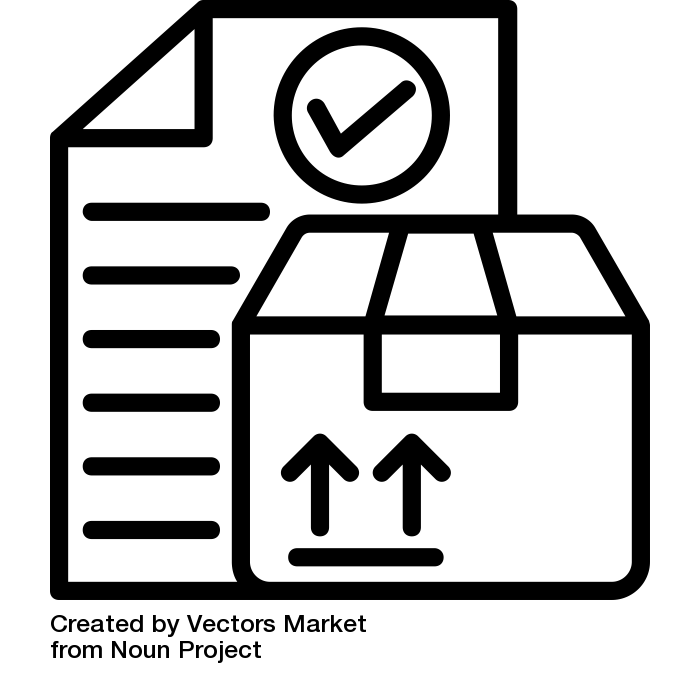 Livrable : Nouveau cahier des charges du PRITH + outils d’animation
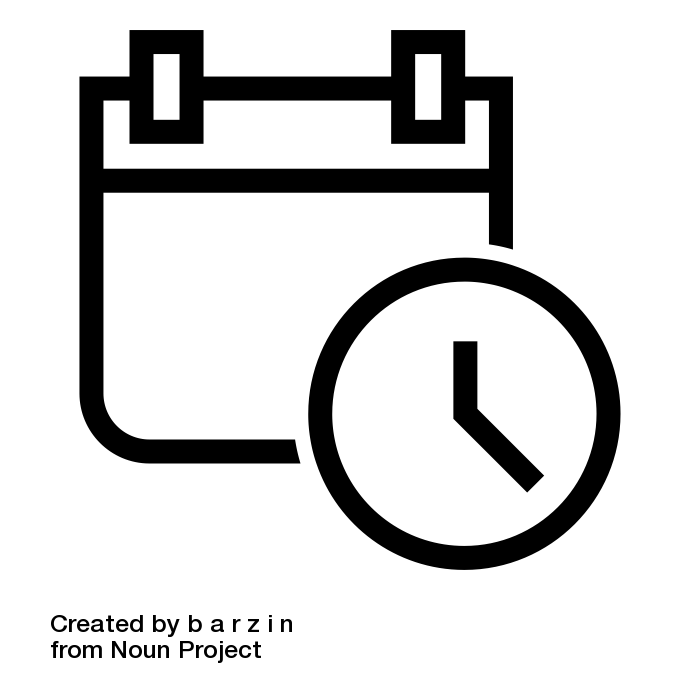 Calendrier : avril 2019
SLIDE SOMMAIRE
2. Les modalités d’accompagnement
Repenser les propositions d’accompagnement des personnes handicapées et des employeurs
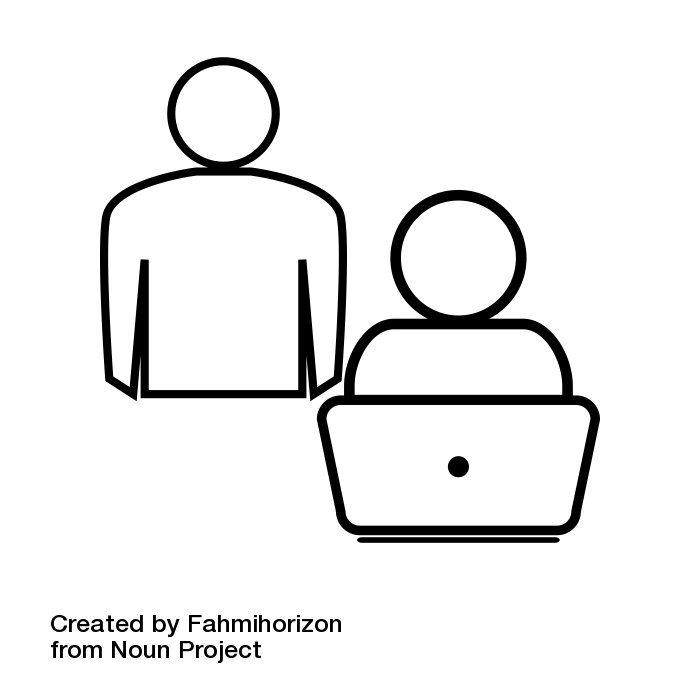 Une diversité de propositions d’accompagnement est aujourd’hui disponible, sans véritable coordination/visibilité/transparence. 

Il s’agit de définir plusieurs formats d’Emploi accompagné intégrant des intensités d’accompagnement différentes selon les besoins des personnes et des employeurs et en donnant priorité, côté employeurs, aux TPE, PME, ETI. 

Ces accompagnements doivent intégrer une évaluation de la compatibilité emploi/handicap en amont du recrutement à l’aide du diagnostic global, la constitution de sourcing/vivier pour mieux cibler les offres au bénéfice des TH, favoriser la convalescence active, l’entreprenariat comme voie d’intégration professionnelle et reconversion professionnelle..
SLIDE SOMMAIRE
2. Les modalités d’accompagnement
Plusieurs propositions :
50 000 personnes handicapées en Emploi accompagné « nouvelle génération » en 2021
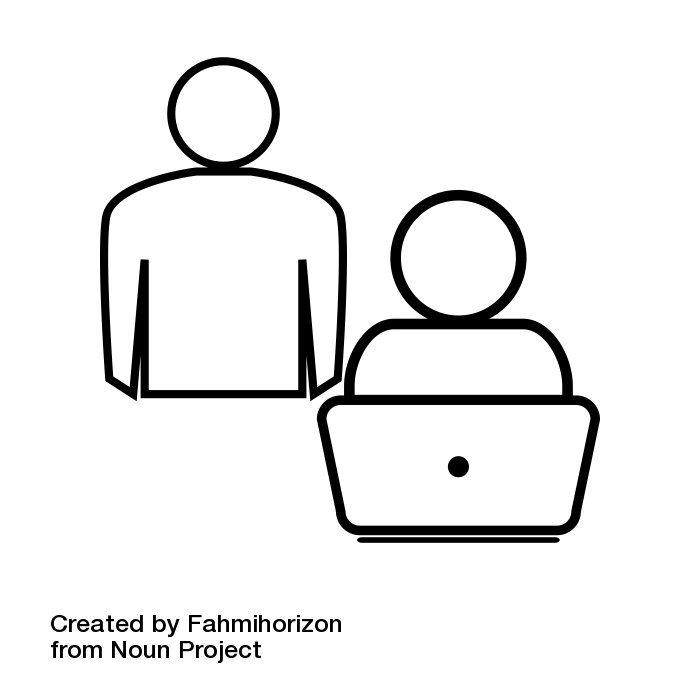 Un cahier des charges ajusté en 2019 pour une expérimentation d’accompagnements d’intensités différentes proposés par d’autres acteurs que les organismes gestionnaires de l’Emploi accompagné labélisés ARS : les acteurs du SPE et les ESAT – EA – CRP
Former au « job coaching » les référents handicap des entreprises de plus de 250 salariés
Plan d’actions du SPE pour réduire le chômage des TH et viser à ce qu’aucun employeur ne s’acquitte de son obligation par sa seule contribution
Expérimenter le rapprochement de Pôle emploi et Cap emploi, former les conseillers au job coaching, développer le partenariat avec le tissu associatif, mieux intégrer le catalogue Agefiph dans les prestations des conseillers Entreprise de Pôle emploi, développer une offre de service aux employeurs
Faire évoluer la rédaction des offres d’emploi, les critères et processus de recrutement en développant des outils de testing pour repérer les aptitudes et compétences
Compléter l’offre de service du SPE par celle du travail temporaire (déclinaison de l’accord Prism’emploi)
Structurer un service « clé en main » pour les TPE-PME et les petites collectivités pour recruter et maintenir dans l’emploi les salariés handicapés
Présentation de l’action pilote SARRAH dans les agences de Pôle emploi
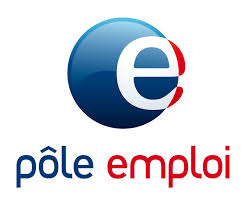 L’offre de services de droit commun est adaptée pour mieux répondre aux problématiques d’insertion en situation de handicap
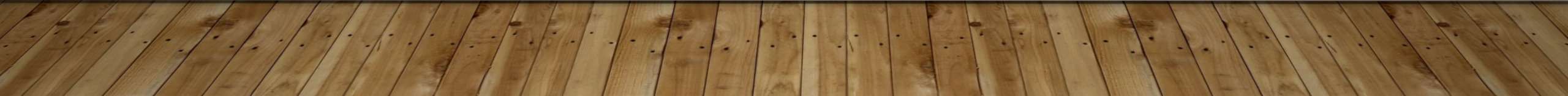 25
L’action s’inscrit dans le cadre des engagements gouvernementaux rappelés lors du comité interministériel  handicap du 20 Septembre 2017 : 

Réduire l’écart entre le taux de chômage des personnes handicapées et celui des personnes valides.

Faciliter l’embauche et le maintien en emploi des personnes handicapées par les employeurs publics et privés dont les TPE-PME.

Faciliter l’accès et le maintien dans l’emploi en milieu ordinaire en mobilisant l’ensemble des dispositifs des politiques de l’emploi et les moyens de la formation professionnelle, notamment l’apprentissage.

Mobiliser toute l’offre du service public de l’emploi (SPE) tant à destination des travailleurs handicapés que des employeurs
Eléments de contexte
13 agences pilotes dans 8 régions
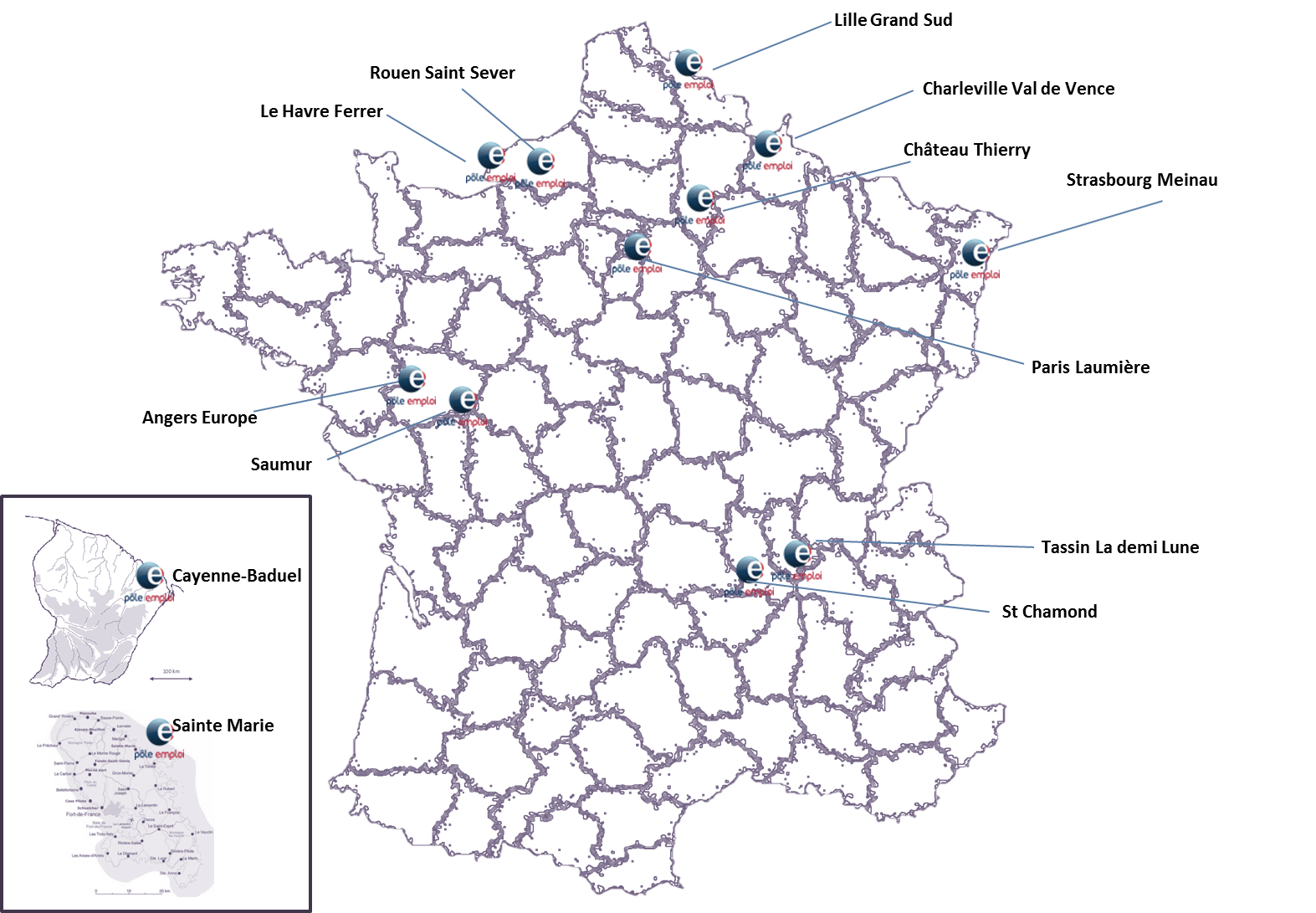 26
Des pilotes en agence et des travaux au national
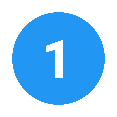 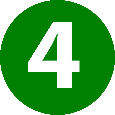 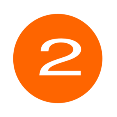 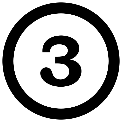 Accompagner les employeurs dans le recrutement et l’insertion durable des DETH
Améliorer le dispositif de repérage et d’identification des DETH
Réaliser un diagnostic en mesurant les impacts du handicap sur la recherche d’emploi
Proposer l’accompagnement le plus adapté en prenant en compte les attentes du DETH
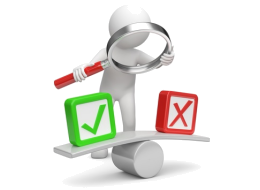 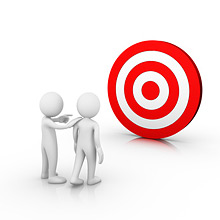 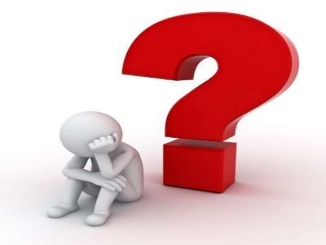 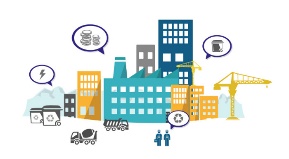 Développement d’ actions de sensibilisation des employeurs
Identification des entreprises handi-accueillantes et promotion des compétences des DETH. 
Information et mobilisation des aides à la compensation
Actions concertées avec les entreprises adaptées , les SIAE, l’intérim….
Portefeuilles à dominante TH 
en modalités guidé et renforcé. Mobilisation des psychologues du travail. 
Complémentarité avec réseau Cap emploi.
Construction ou renforcement du partenariat avec associations et autres acteurs du handicap (job coaching –emploi accompagné)
Diagnostic renforcé 
Regards croisés avec Cap emploi
Ateliers sur les attentes …..
Projet SI national en lien avec la CNSA pour automatiser les échanges d’information entre les MDPH et Pôle emploi
27
28
Un enthousiasme des équipes dans les agences pilote qui ne doit pas occulter des résistances sur lesquelles travailler pour conduire  la phase de généralisation

Un besoin confirmé de renforcer les compétences des conseillers dans l’élaboration du diagnostic des situations et leurs connaissances des services et outils disponibles pour le public DEBOE 

Un intérêt affirmé de renforcer les coopérations opérationnelles avec Cap emploi et d’en tisser de nouvelles avec les acteurs associatifs engagés (Agefiph – FIPHFP, UNEA, APF- France Handicap…)

De nombreuses actions innovantes émergent dans les agences et démontrent que Pôle emploi disposent des ressources pour renforcer la qualité du suivi et de l’accompagnement des DEBOE
Point d’étapes de la mise en œuvre
2. Les modalités d’accompagnement
Le mode de travail :
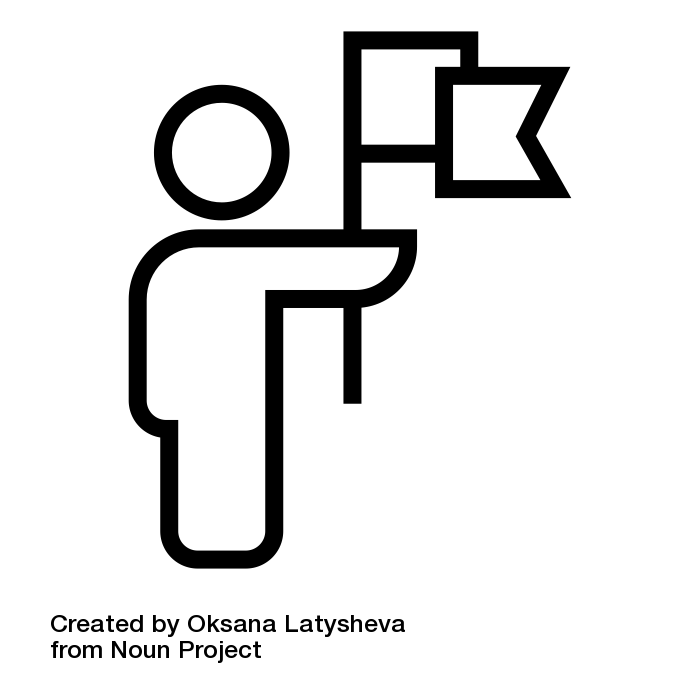 Chef de file : Pôle emploi
Partenaires: Agefiph, FIPHFP, CFEA, Acteurs SPE + intérim, partenaires sociaux, Associations, MDPH, ARS, Collectivités, ESAT-EA, Branche professionnelle + OPCA, commission Emploi du CNCPH,
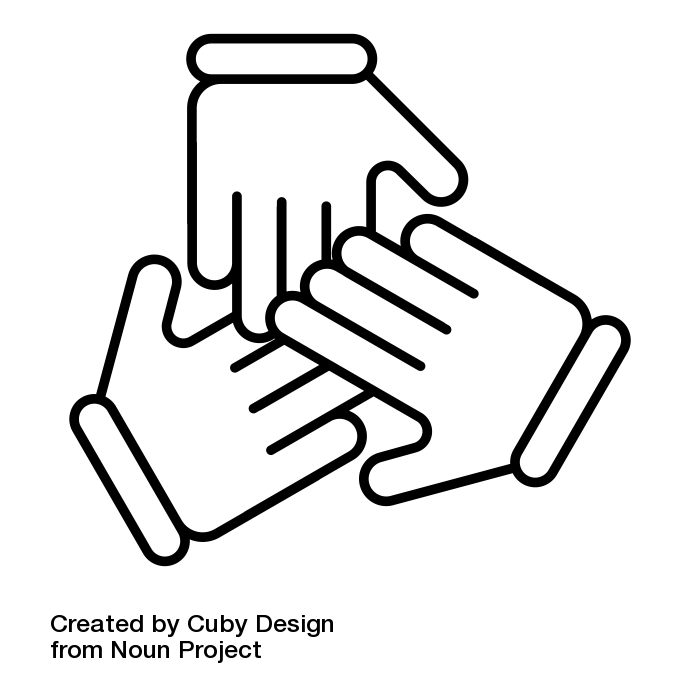 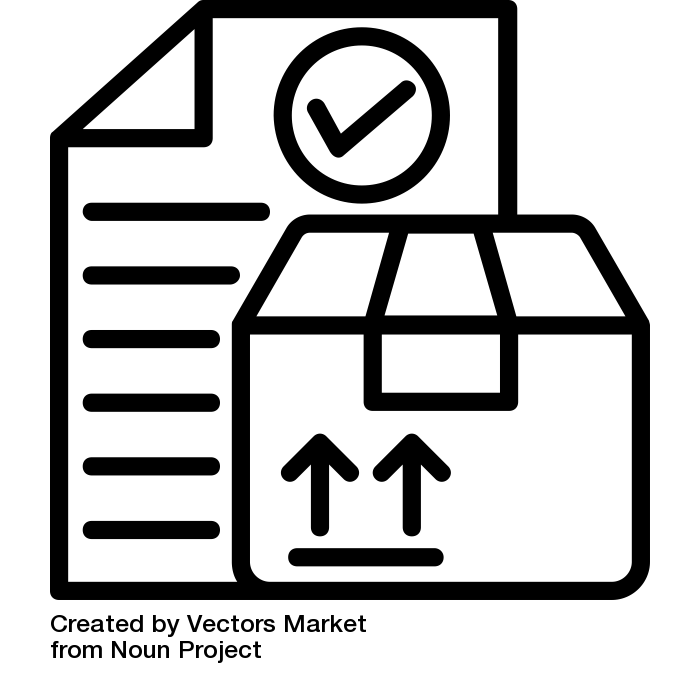 Livrables : Nouveau cahier des charges de l’Emploi accompagné + un service « clé en main » pour les TPE-PME et les petites collectivités  + évaluation rapprochement Pôle emploi + Cap emploi (13 sites pilotes)
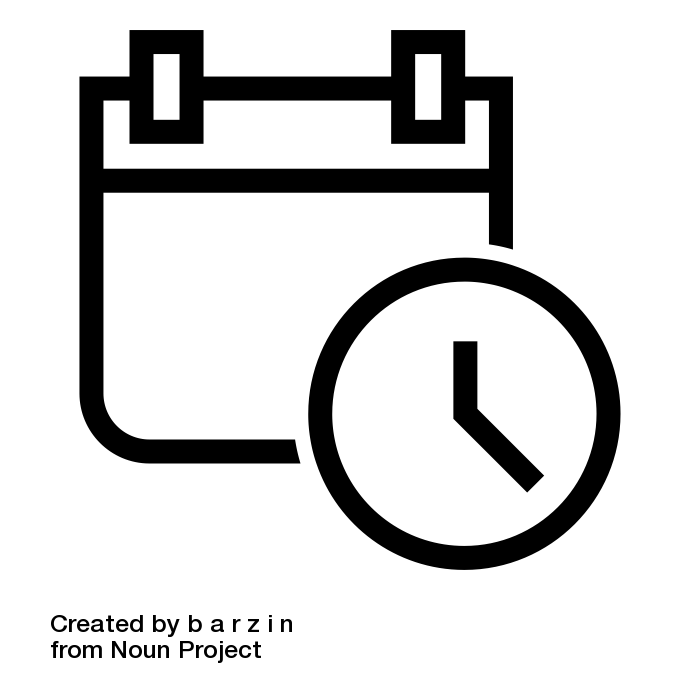 Calendrier : avril 2019
SLIDE SOMMAIRE
3. Une mobilisation nationale sur la formation
Augmenter  le niveau de qualification des personnes handicapées
Un objectif qui doit être partagé par le secteur protégé et adapté et tous les employeurs du milieu ordinaire. 

Elle repose sur la sécurisation des transitions et notamment le développement de passerelles/SAS vers le milieu ordinaire, ainsi que sur des processus de certification des compétences acquises (CQP, titre du ministère de l’emploi, VAE, GPEC…). 

Elle sera favorisée aussi par la garantie de la pleine accessibilité des organismes de formation et des CFA (en lien avec les branches professionnelles). Un label « handi accueillant » des centres de formation pourrait être testé. Les grilles de prise en charge des surcouts de la formation doivent être négociées au sein de toutes branches professionnelles et de leur OPCO.
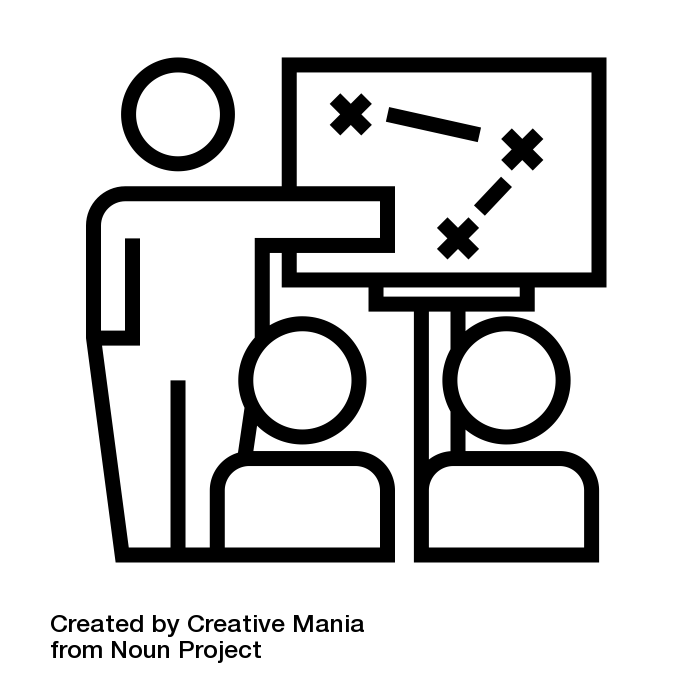 SLIDE SOMMAIRE
3. Une mobilisation nationale sur la formation
Plusieurs propositions :
100% des organismes de formation et CFA mis en accessibilité universelle + cartographie des organismes « handi accueillants » (via le CEREQ) avec l’appui un groupe de travail composé ESAT + EA + CRP.
Doubler les entrées en apprentissage en 2019 pour viser les 6% : généraliser les référents Handicap dans les CFA + développer les SAS - Passerelle apprentissage pour stagiaires handicapés avec l’appui des financements des PIC régionaux + généraliser l’accueil des jeunes handicapés dans les E2C en préparation à l’apprentissage
S’appuyer sur les branches professionnelles pour développer une offre de formation « emploi et handicap » à destination des collectifs de travail et des personnes handicapées (à articuler avec la prise en charge de droit commun de l’Agefiph). Obtenir de toutes les branches une prise en charge majorée des coûts d’accueil des apprentis handicapés.
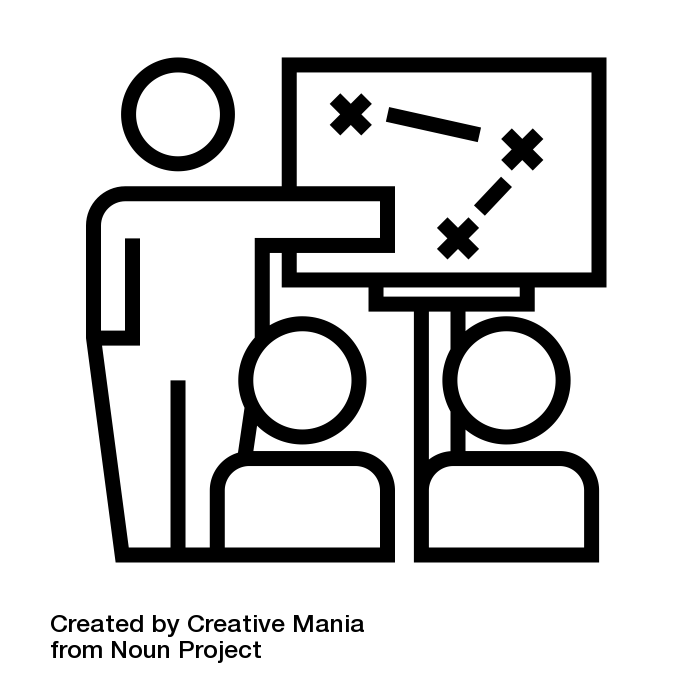 3. Une mobilisation nationale sur la formation
Le mode de travail :
Chef de file : FIPH FP avec l’appui du délégué interministériel à l’apprentissage et du Haut-commissaire au développement des compétences
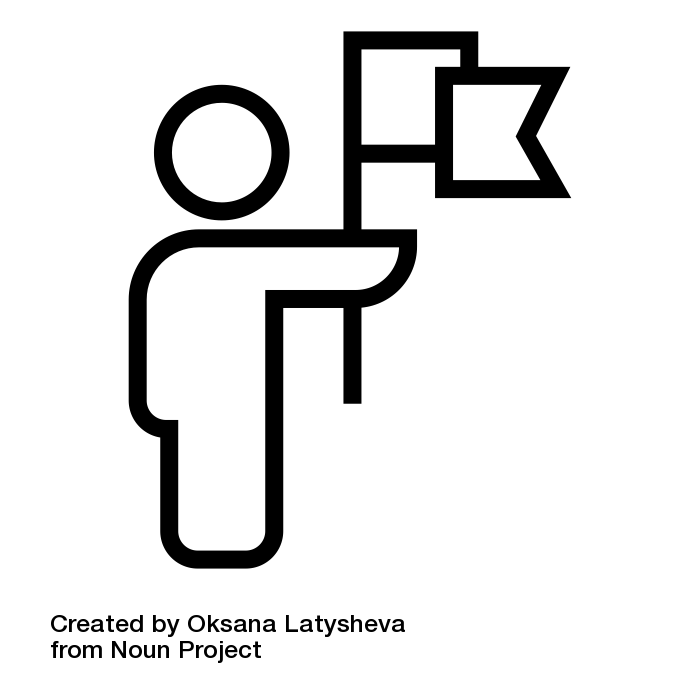 Partenaires: ESAT-EA et CRP, associations, Agefiph, FIPH FP, Acteurs SPE + Intérim, Conseil régional, branche professionnelle + OPCA, partenaires sociaux, Rectorat, commission Emploi du CNCPH
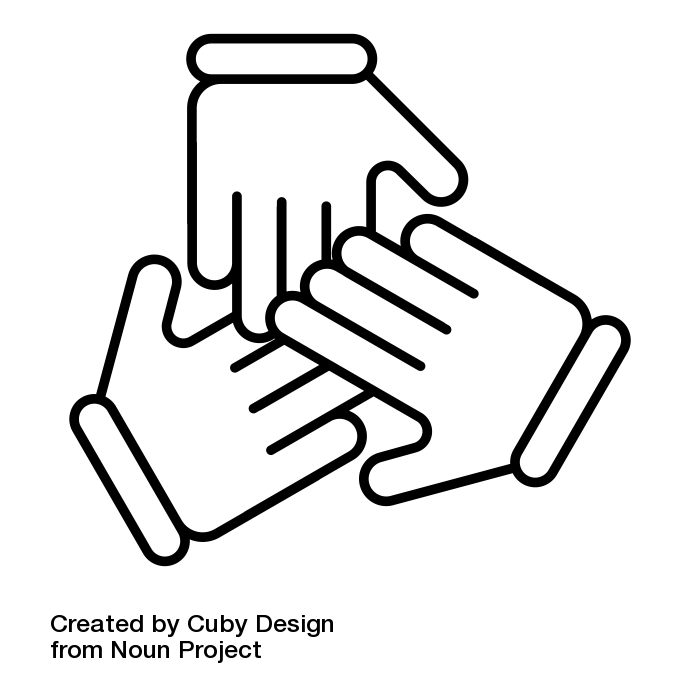 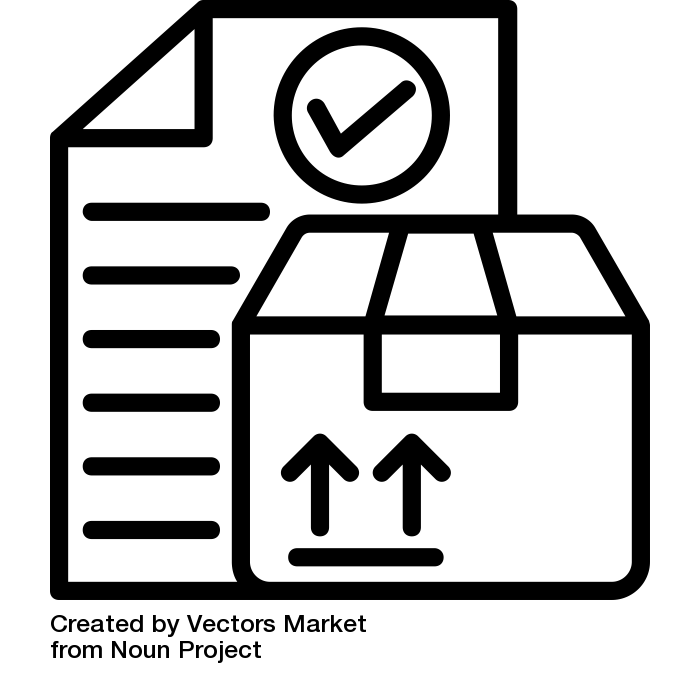 Livrables : guide permettant un diagnostic d’accessibilité universelle des centres de formation et des CFA + un planning de mise en accessibilité progressive + cahier des charges SAS apprentissage « handicap » + fiche « profil – mission » du référent handicap des CFA
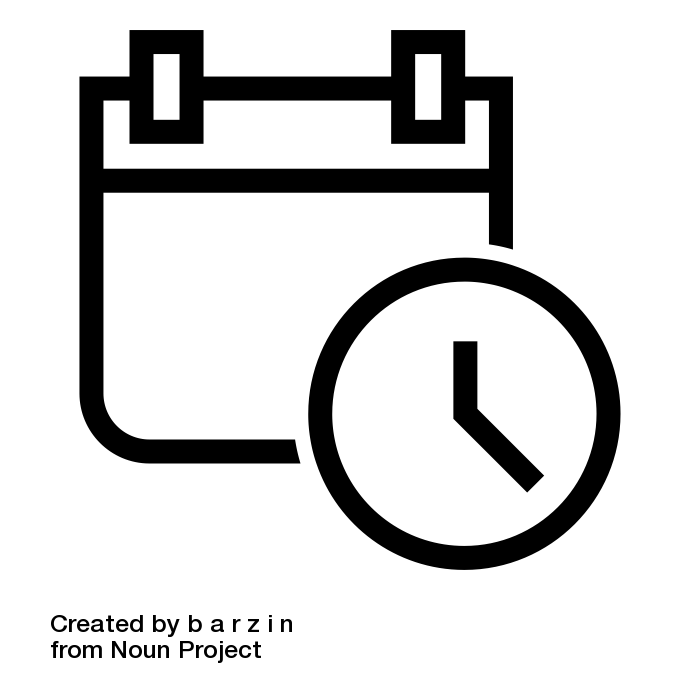 Calendrier : avril 2019
SLIDE SOMMAIRE
4. L’engagement des employeurs
Mieux inciter et outiller les employeurs
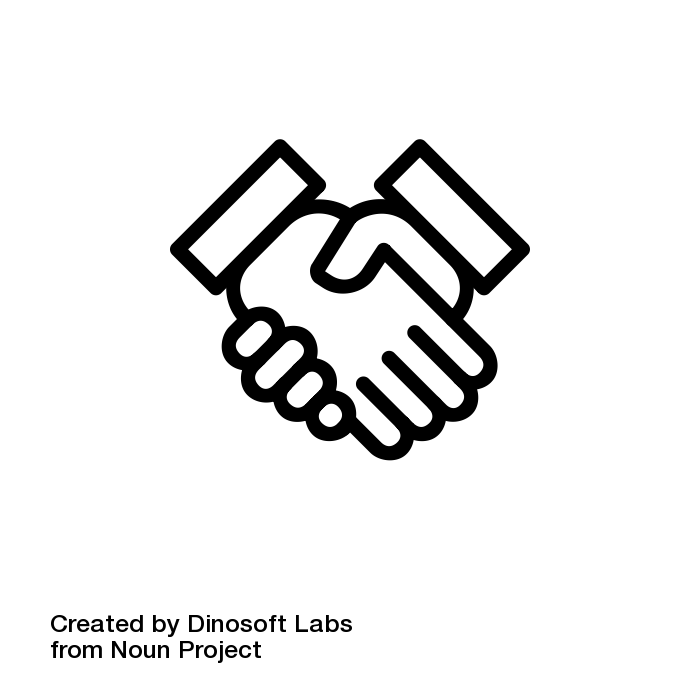 Intégration du Handicap dans la stratégie globale des employeurs (indicateurs pour calculer un « taux d’emploi augmenté », un label et auto diagnostic, GPEC pour les salariés occupants des postes à forte pénibilité ou situation de handicap, stratégie sur l’aménagement raisonnable..), 
Intégration d’objectifs politiques sur le Handicap « salariés – clients » dans des accords de branches, 
Redéfinition des modalités d’agrément des accords agréés, 
Mise en place de référents handicap dans les entreprises de plus de 250 salariés,
Incitation des partenaires sociaux à inscrire le Handicap au cœur du dialogue social
SLIDE SOMMAIRE
4. L’engagement des employeurs
Plusieurs propositions :
Construire un mode d’emploi opérationnel de répartition des responsabilités entre l’employeur, les fonds et les caisses concernant l’aménagement raisonnable des lieux de travail
Outiller les employeurs pour mieux introduire le « Handicap » dans leur stratégie globale (RSE) et pour la conduite des négociations d’accords d’entreprise en s’inspirant de la norme AFNOR « handi accueillante, NF X50-783 et de son outil d’auto-diagnostic voire d’un label .
Outiller les partenaires sociaux pour les aider à négocier des accords d’entreprises, à construire de plans d’action pour progresser en matière d’emploi des salariés handicapés
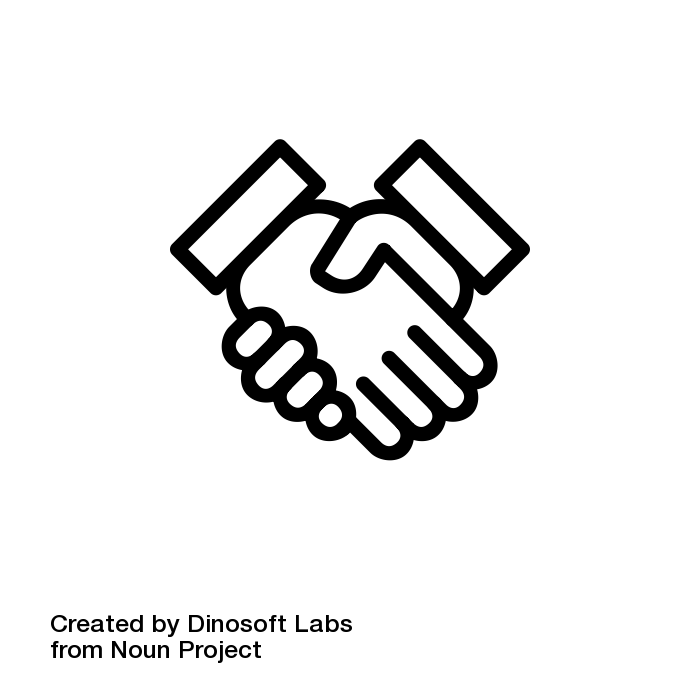 4. L’engagement des employeurs
Le mode de travail :
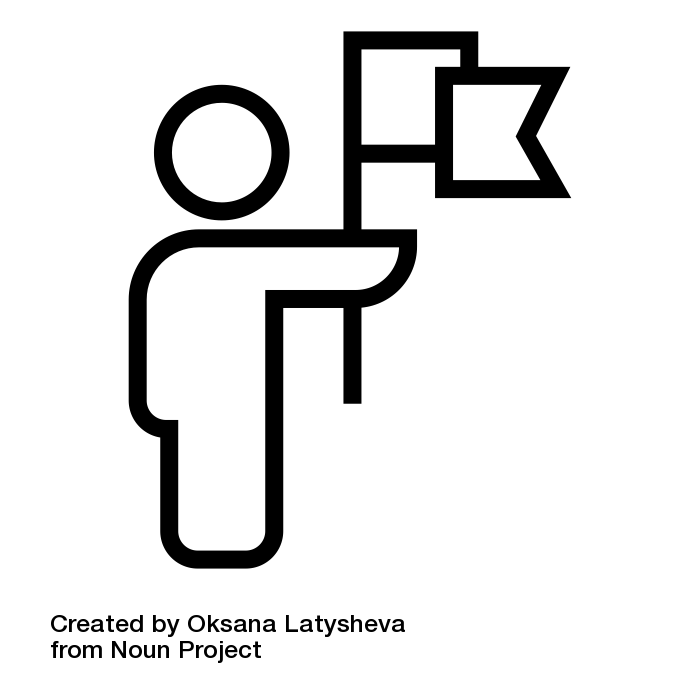 Chef de file : Agefiph + un groupe d’employeurs publics et privés
Partenaires : partenaires sociaux, associations, Agefiph, FIPH FP, AFNOR, défenseurs des droits, commission Emploi du CNCPH
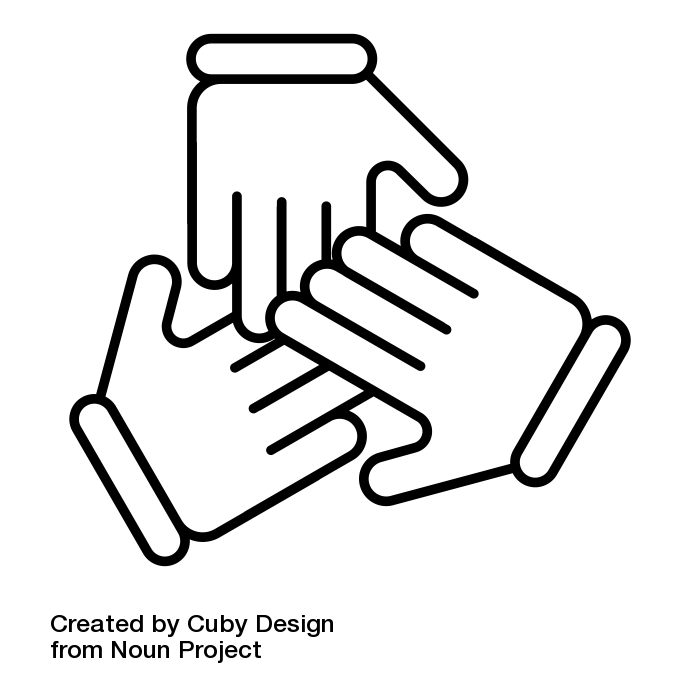 Livrables : mode opératoire permettant d’identifier les critères de prises en charge des dépenses « d’aménagements raisonnables » + label/outil d’autodiagnostic des entreprises « handi-accueillantes » + cahier des charges pour une formation commune OS et OP sur la place du handicap dans le dialogue social (INTEFP-DGT - DGEFP) + campagne nationale de communication
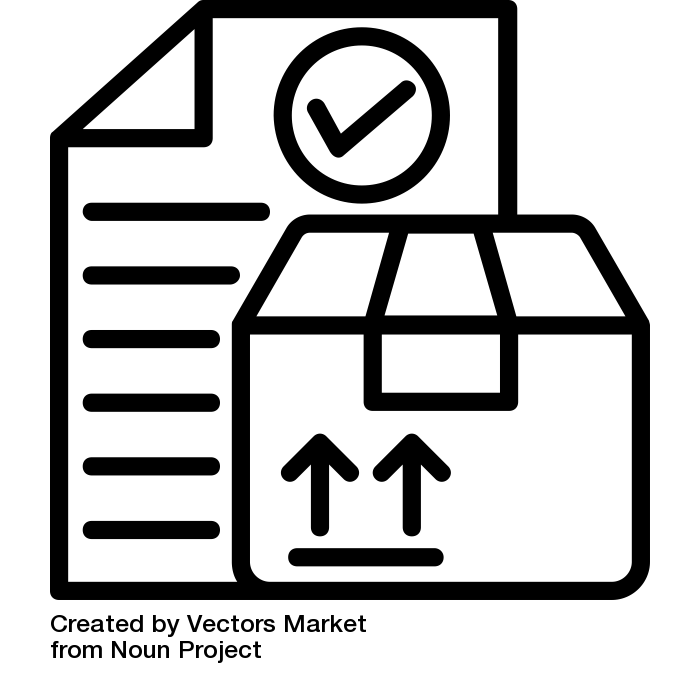 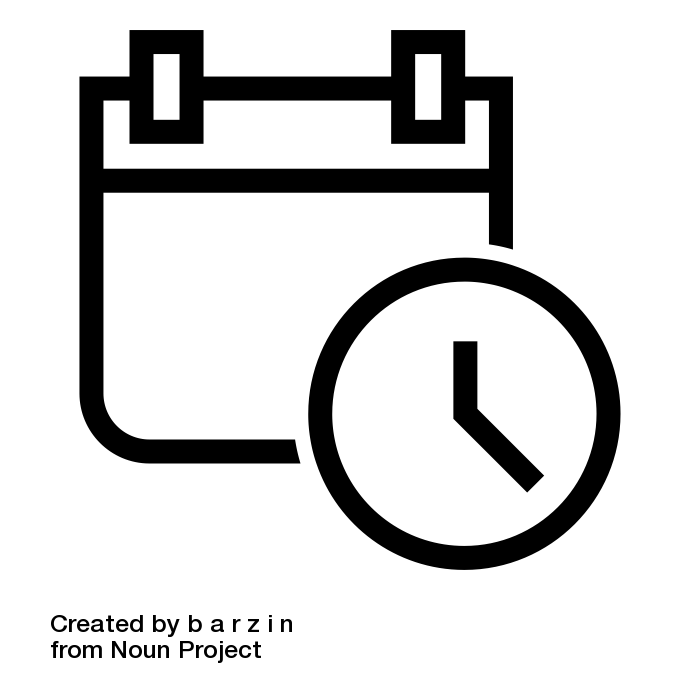 Calendrier : avril 2019
SLIDE SOMMAIRE
5. Une « Plateforme d’information et de service »
Développer un portail d’informations transversal construit sur une approche « utilisateurs »
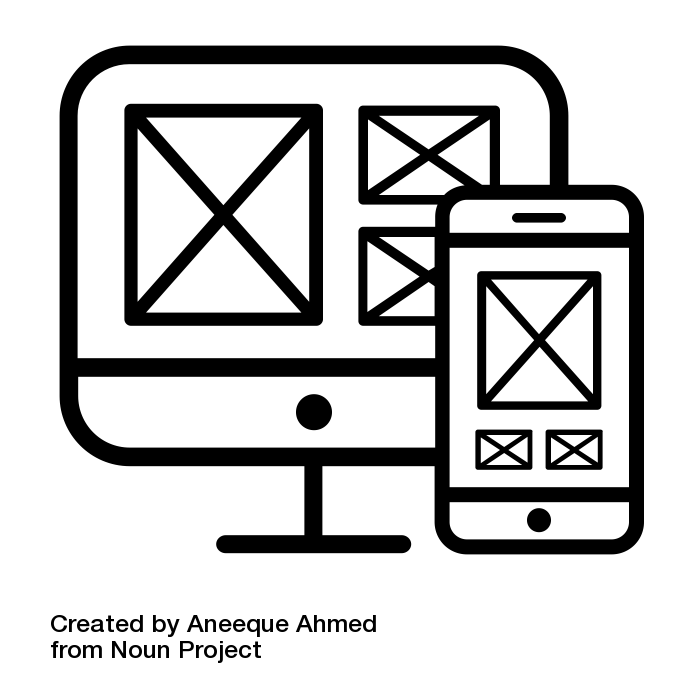 Sur la base de la proposition n°7 du rapport Taquet-Serres « mettre en place un portail national unique d’information et de services sur le handicap, orienté parcours usager ».

Construit sur une approche « utilisateurs », ce portail d’informations labellisée pourrait héberger des plateformes spécialisées de services centrées sur les moments de vie des personnes dont celui de l’Emploi. 

La plateforme « Emploi » regrouperait notamment des informations et services d’accompagnement pour les personnes handicapées et les employeurs, existants et à développer, tels que : annuaires, information légale, innovations technologiques, services d’autodiagnostic de compétences pour les personnes et des services d’autodiagnostic pour les environnements de travail,  des banques de CV, des simulateurs de droits ou de parcours…
5. Une « Plateforme d’information et de service »
Construction de la brique « Emploi - Handicap» en 2019 pour une mise en service début 2020
Proposition :
Le mode de travail :
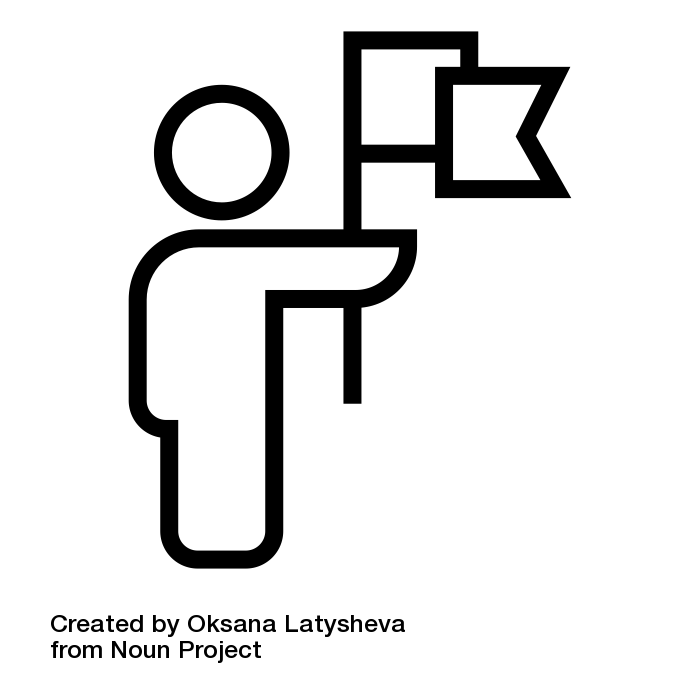 Chef de file en cours
Partenaires : employeurs publics et privés, associations, Agefiph, FIPHFP, acteurs SPE + intérim, collectivités, branche professionnelle + OPCA, Rectorat, MDPH, commission Emploi du CNCPH..
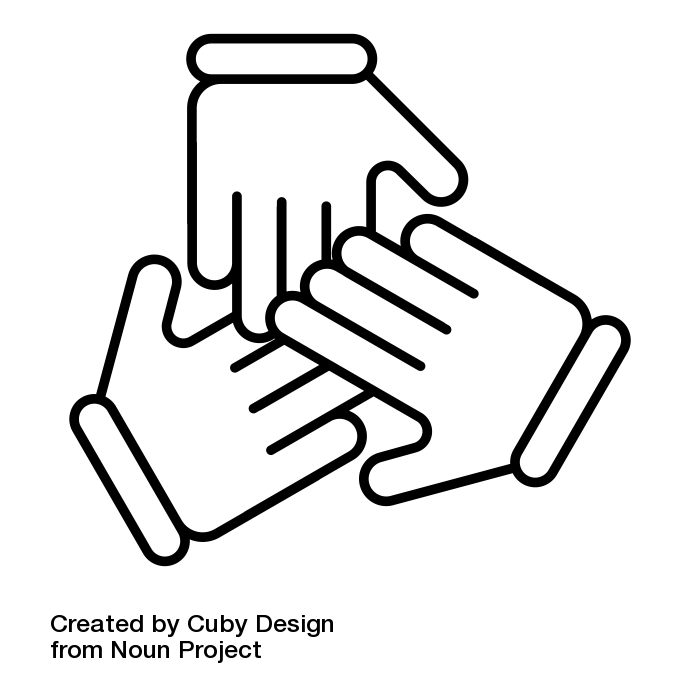 Livrables : expression des besoins, recensement des sites et données existantes, brique d’information + orientation pour 2019
Briques de services pour 2020
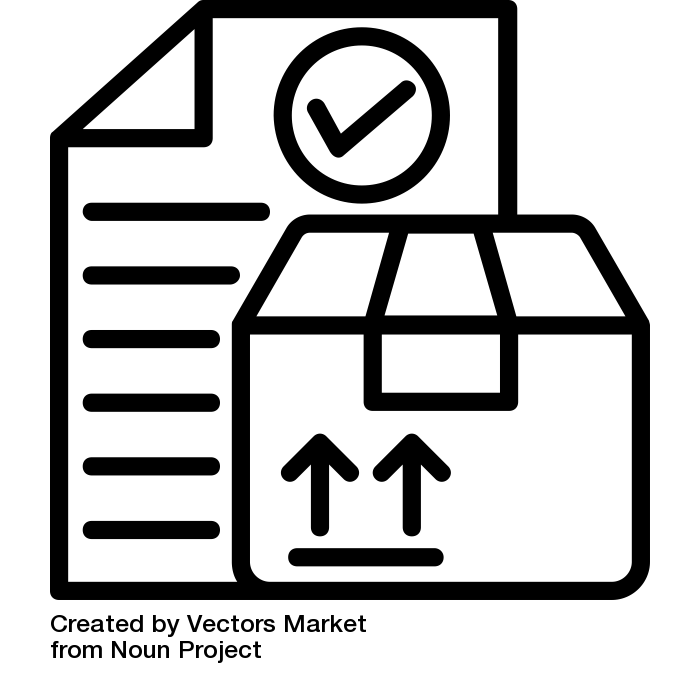 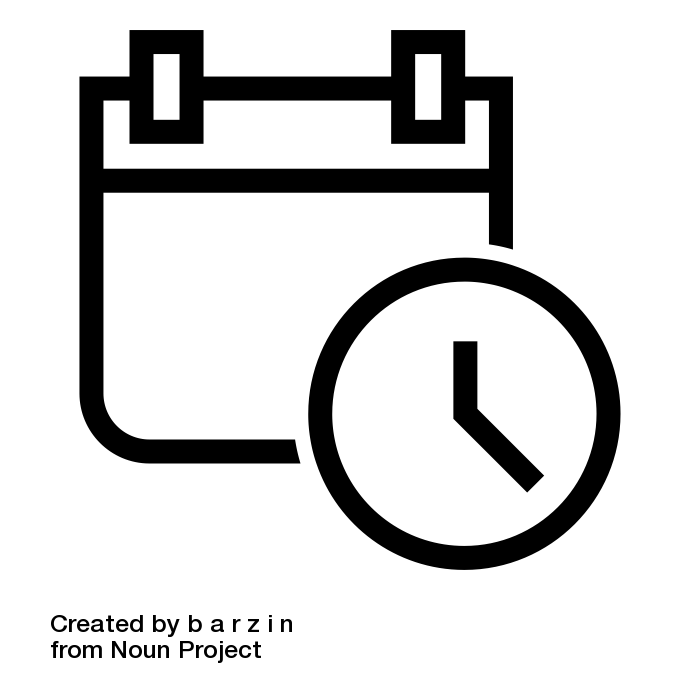 Calendrier : fin 2020
INTRODUCTION
Conclusion
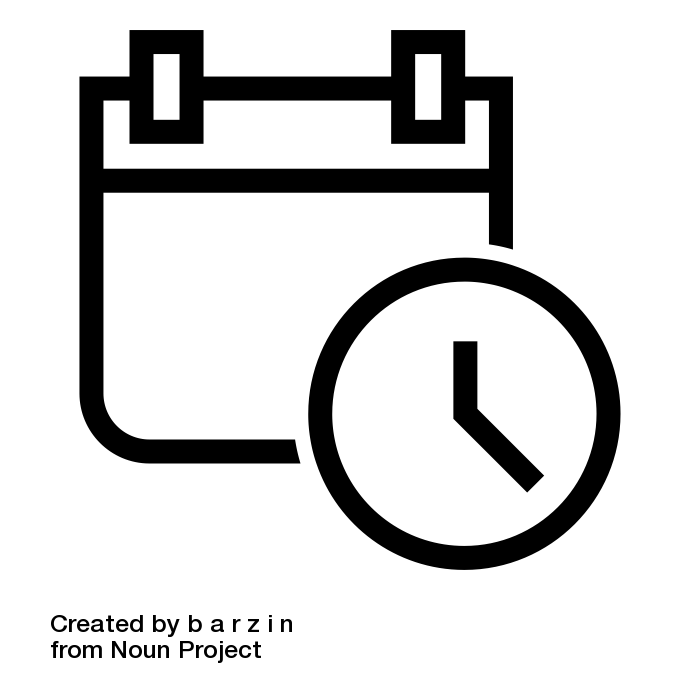 Une lettre de mission signée Sophie Cluzel pour les 5 chefs de file 

5 lettres de cadrage avec objectifs, livrables, composition des groupes de travail, modalités de travail, reporting et calendrier pour début des travaux en janvier. 

Prochain COPIL en mars pour point d’étape